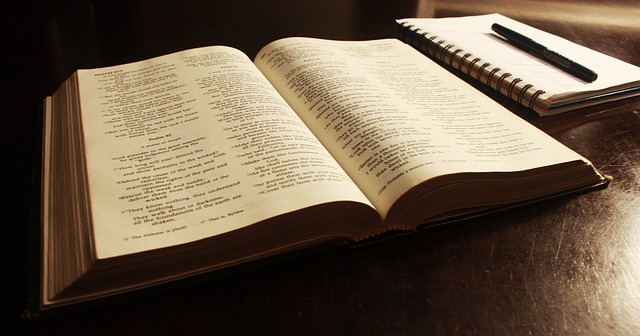 ( Znak križa )


Sveti Bože, Svemogući vječni Oče.
Želim biti samo  tvoj i želim  
slijediti nauk  Svete Katoličke i Apostolske  Crkve.
Vodi me putem kojeg si mi povjerio, 
da  ustrajna srca koraćam samo naprijed,
slijedivši primjer Isusa Krista Tvoga Sina.

Duše Sveti, pamet  mi rasvijetli,
da mogu spoznati ono što je dobro i ono što je loše.
Pomogni mi da vjerno slijedim nauk
Svete Katoličke i Apostolske Crkve,
jer najveće dobro i najveća sreća,
samo si ti trojstveni Bože: Oče, Sine i Duše Sveti.

Marijo moja, majčice dobra 
očuvaj mi srce i dušu moju
da mogu odabrati samo dobri put
molim te.

                                                                                           (znak križa)
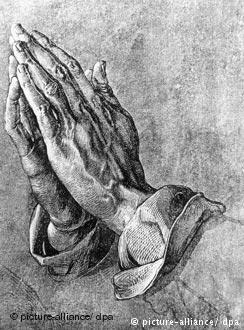 Kako čitati Bibliju
Ishodi učenja:
Učenici će: 

 objasniti važnost sv. Pisma, otkriti kako se čita Biblija

 prepoznati i analizirati skraćenice Post2, 3-4  Izl2, 1-6 Mt3, 2-7  Jer 3, 2-5
 analizirati tekstove iz Sv. Pisma

 analizira snagu Božje Riječi kao i primjenu iste u vlastitom životu, otkriva snagu Božje riječi u svakodnevnici
Kako čitati Bibliju
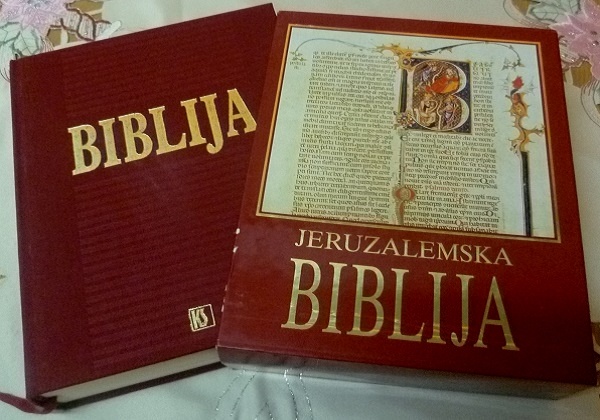 Biblija ukupno sadrži 73 knjige. 
U SZ Biblija sadrži 46 knjiga u NZ 27.
Kako čitati Bibliju
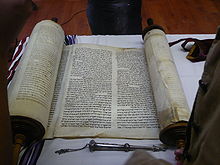 Petoknjižje ili Tora, Mojsijevo Petoknjižje ukupno sadrži prvih pet knjiga:
Post, Izl, Lev, Br, Pnz
Kako čitati Bibliju
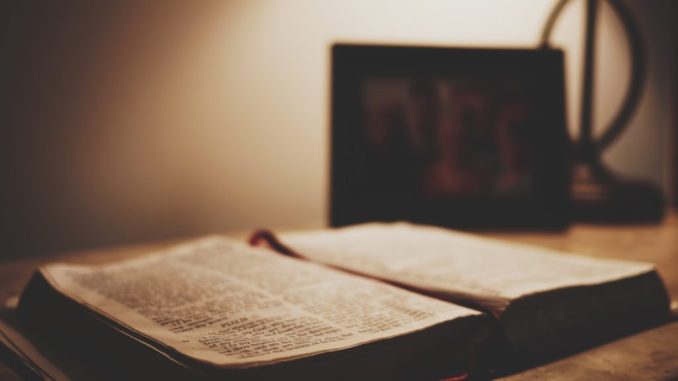 Bibliju je potrebno čitati; polako, postepeno, pažljivo.
Kako čitati Bibliju
PONOVIMO:
Biblija ukupno sadrži 73 knjige. U SZ Biblija sadrži 46 knjiga u NZ 27 knjiga.
Bibliju je potrebno čitati; polako, postepeno, pažljivo.
Kako čitati Bibliju
Primjer:
Skraćenice su oblik ili način pisanja, kojima kratko bilježimo knjigu u Bibliju.
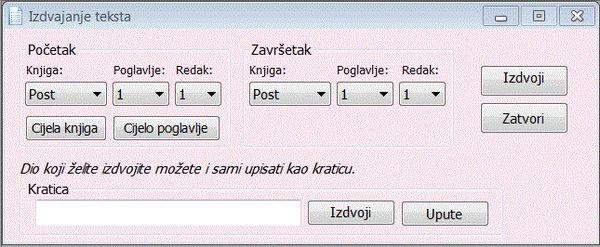 Kako čitati Bibliju
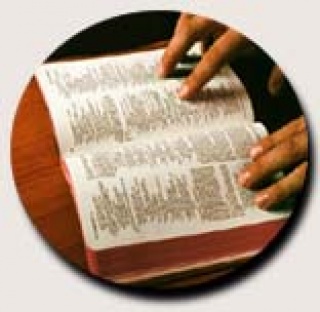 Sve knjige u Bibliji označene nazivom, knjigom,  poglavljem, retkom.
 Koristeći se nazivom knjige, poglavljem i retkom  možemo pronaći određene knjige u SVETOM PISMU.
Kako čitati Bibliju
Primjer:
Redak
Post 2,3-5
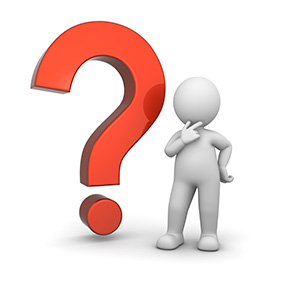 Naziv knjige
Poglavlje
Kako čitati Bibliju
Primjer:
Skraćenice su oblik ili način pisanja, kojima kratko bilježimo knjigu u Bibliju.
Kako čitati Bibliju
Vježba
Knjiga Postanka prvo poglavlje od prvog do drugog retka: Post 1, 1-2

 
Knjiga Izlaska, petnaesto poglavlje od četvrtog do sedmog retka: Izl, 15, 4-7
 
Knjiga Levitskoga Zakonika, šesto poglavlje sedamnaesti redak: Lev, 6-7 
 
Evanđelje po Mateju, deseto poglavlje, deveti redak: Mt 10, 9 
 

Evanđelje po Ivanu dvanaesto poglavlje, četvrti redak:  Iv 12, 4
 
Prva poslanica Korinćanima, deseto poglavlje, deveti redak 1Kor 10, 9
 
Poslanica Rimljanima sedmo poglavlje deveti redak: Rim 7, 9
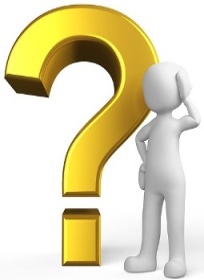 Kako čitati Bibliju
Vježba
Knjiga Postanka prvo poglavlje od prvog do   drugog retka: Post 1, 1-2

 
Knjiga Izlaska, petnaesto poglavlje od četvrtog do sedmog retka: Izl, 15, 4-7
 
Knjiga Levitskoga Zakonika, šesto poglavlje sedamnaesti redak: Lev, 6-17 
 
Evanđelje po Mateju, deseto poglavlje, deveti redak: Mt 10, 9 
 

Evanđelje po Ivanu dvanaesto poglavlje, četvrti redak:  Iv 12, 4
 
Prva poslanica Korinćanima, deseto poglavlje, deveti redak 1Kor 10, 9
 
Poslanica Rimljanima sedmo poglavlje deveti redak: Rim 7, 9
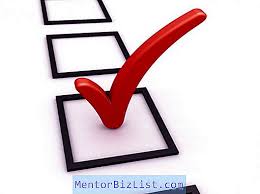 Kako čitati Bibliju
Zaključak
Biblija je zaista vrijedan oblik istine koja nam govori na posve drugačiji način o Bogu.

Čitajući Sveto Pismo možemo jasno približiti događaje koji su opisani posebnim načinom govora –Božjim načinom. 

Biblija jest i ostaje KNJIGA IZNAD SVH KNJIGA koja je oruđe Božjeg očitovanja ljudima.
Kako čitati Bibliju
Neka je hvaljen i slavljen trojstveni Bog, 
Otac, Sin i Duh Sveti,
 Njemu hvala i slava u sve vijeke vjekova 
Amen.

 Slava Ocu……..( Amen)
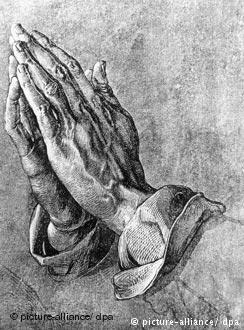